UNIVERSIDAD TECNOLOGICA NACIONAL  FACULTAD REGIONAL RECONQUISTA


CATEDRA  “MAQUINAS TERMICAS”

CARRERA  INGENIERIA ELECTROMECANICA
     2021

PODER CALORIFICO
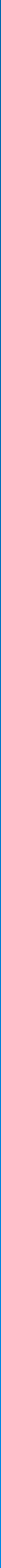 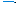 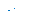 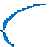 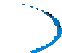 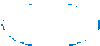 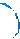 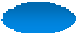 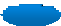 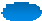 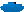 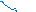 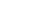 ELABORADO POR: ING. MARCOS RUIZ PROFESOR TITULAR CATEDRA.
ING. WALTER CAPELETTI. Prof Aux.
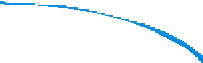 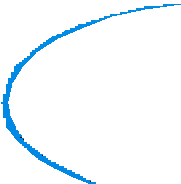 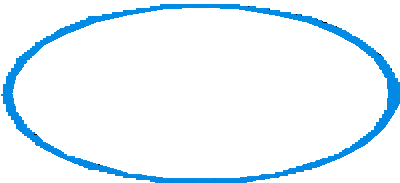 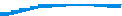 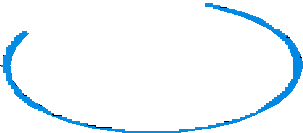 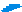 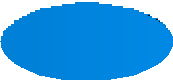 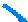 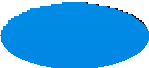 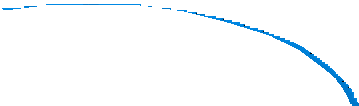 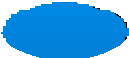 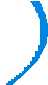 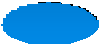 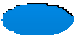 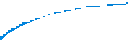 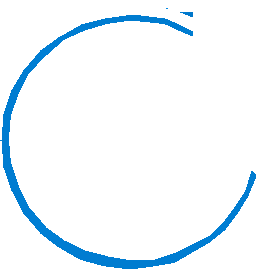 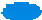 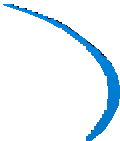 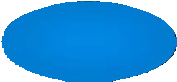 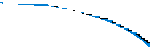 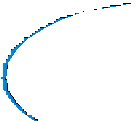 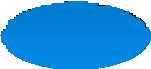 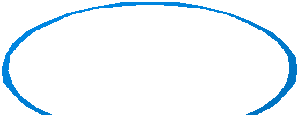 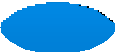 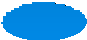 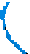 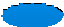 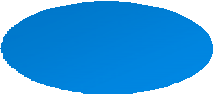 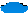 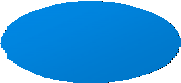 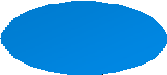 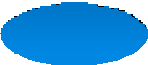 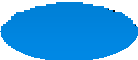 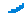 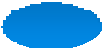 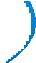 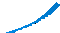 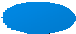 1
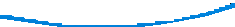 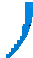 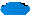 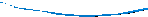 PODER CALORIFICO DE COMBUSTIBLES INDUSTRIALES
PODER CALORIFICO
Es la cantidad de calor que entrega un kilogramo, o un  metro cúbico, de combustible al oxidarse en forma  completa.
Es decir cuando el carbono pase a anhídrido carbónico
C	+	O2	CO2
UNIDADES
(kcal/kg) ; (kcal/m3) ; (BTU/lb) ; (BTU/pie3)
FORMAS
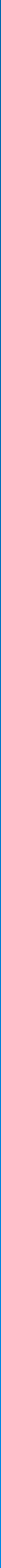 El poder calorífico de un combustible puede ser:
1.-	Poder Calorífico Superior (PCS)  2.-	Poder Calorífico Inferior (PCI)
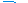 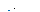 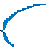 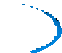 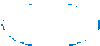 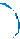 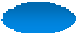 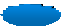 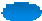 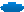 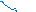 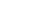 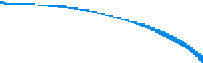 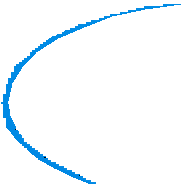 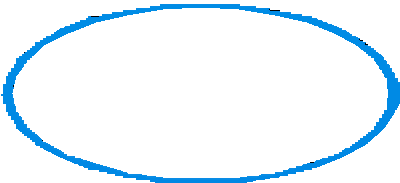 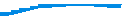 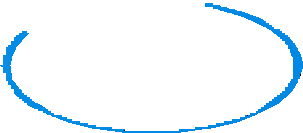 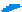 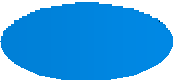 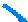 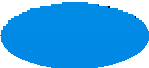 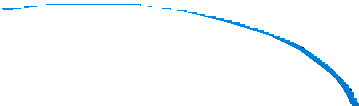 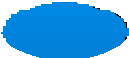 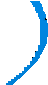 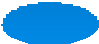 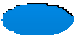 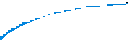 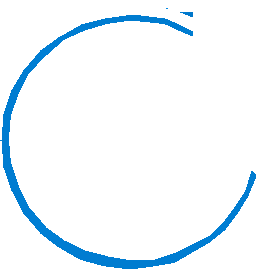 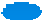 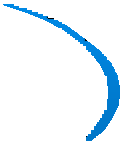 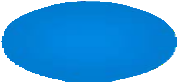 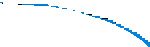 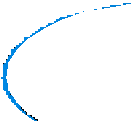 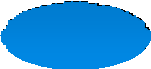 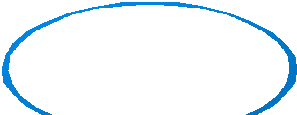 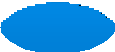 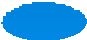 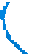 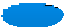 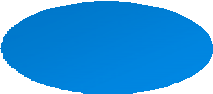 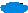 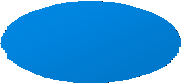 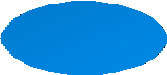 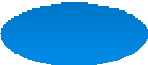 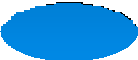 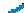 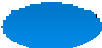 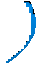 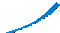 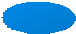 Elaboró Ing. Walter Capeletti/Ing. Marcos Ruiz
2
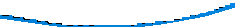 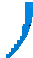 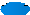 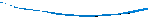 PODER CALORIFICO DE COMBUSTIBLES INDUSTRIALES
PODER CALORIFICO SUPERIOR
El poder calorífico superior se define suponiendo  que todos los elementos de la combustión  (combustible y aire) son tomados a OºC y los  productos (gases de combustión) son llevados  también a OºC después de la combustión, por lo que  el vapor de agua se encontrará totalmente  condensado.
Vapor de agua que proviene de:
la humedad propia del combustible y
el agua formada por la combustión del hidrógeno  del combustible.
De esta manera al condensar el vapor de agua  contenido en los gases de combustión tendremos  un aporte de calor de:
597 kcal / kg vapor de agua condensado
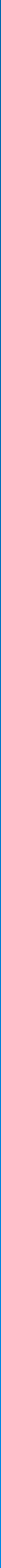 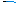 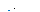 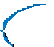 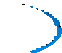 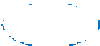 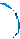 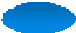 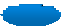 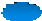 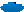 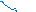 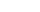 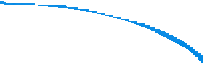 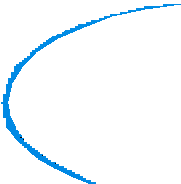 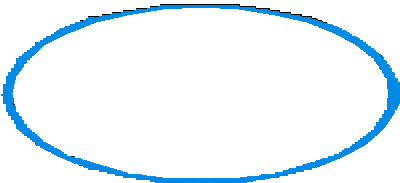 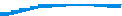 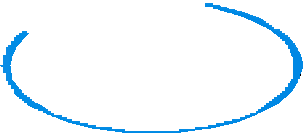 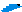 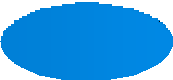 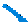 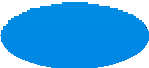 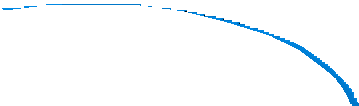 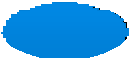 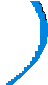 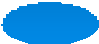 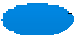 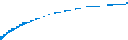 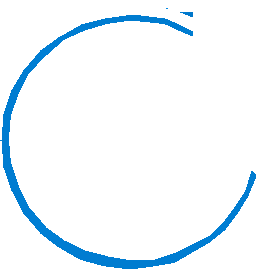 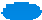 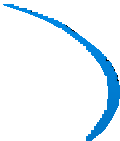 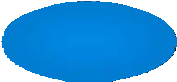 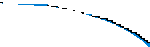 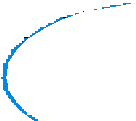 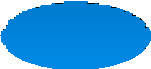 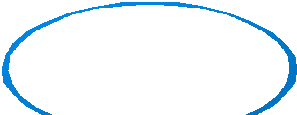 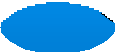 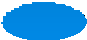 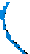 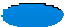 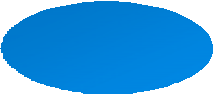 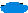 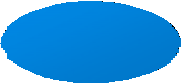 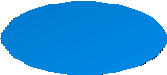 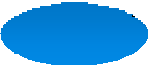 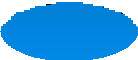 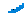 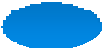 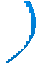 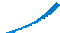 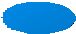 Elaboró Ing. Walter Capeletti/Ing. Marcos Ruiz
3
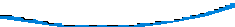 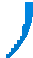 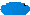 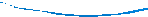 PODER CALORIFICO DE COMBUSTIBLES INDUSTRIALES
PODER CALORIFICO INFERIOR
El poder calorífico inferior considera que el  vapor de agua contenido en los gases de la  combustión no condensa.

Por lo tanto no hay aporte adicional de calor por  condensación del vapor de agua.

Solo se dispondrá del calor de oxidación del  combustible, al cual por definición se denomina:

Poder Calorífico Inferior del Combustible
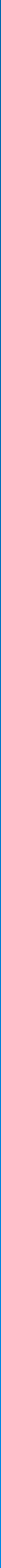 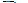 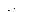 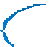 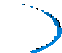 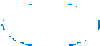 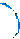 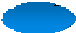 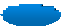 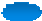 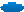 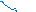 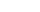 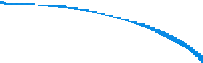 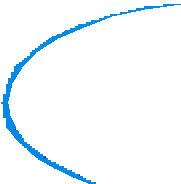 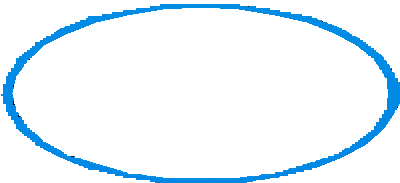 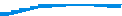 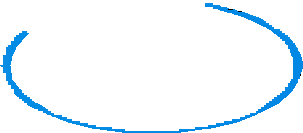 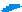 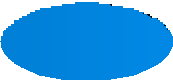 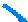 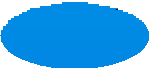 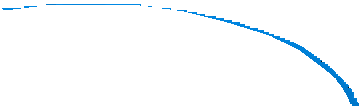 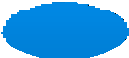 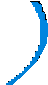 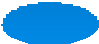 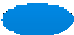 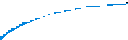 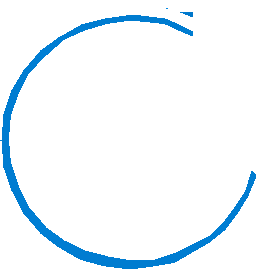 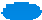 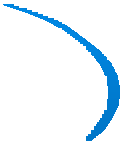 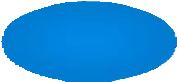 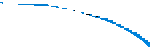 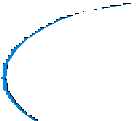 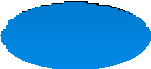 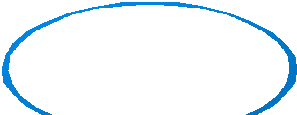 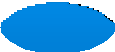 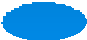 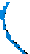 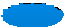 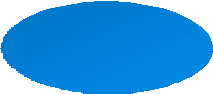 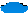 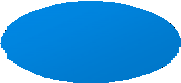 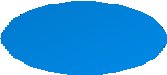 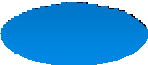 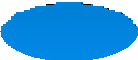 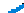 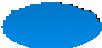 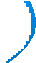 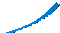 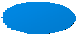 Elaboró Ing. Walter Capeletti/Ing. Marcos Ruiz
4
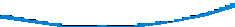 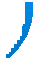 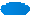 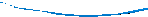 PODER CALORIFICO DE COMBUSTIBLES INDUSTRIALES
INTERPRETACION GRAFICA DEL  PODER CALORIFICO INFERIOR
Para obtener el Poder Calorífico de un combustible es necesario que todo el carbono (C)  se oxide en forma completa pasando a anhídrido carbónico (CO2)
C
H2
O2
N2
CALOR
+
+
COMBUSTIBLE
AIRE
GASES DE COMBUSTION
CALOR DE OXIDACION  DEL COMBUSTIBLE
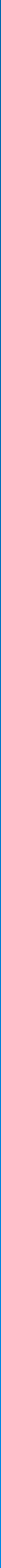 EL VAPOR DE AGUA CONTENIDO EN LOS GASES  DE COMBUSTION NO CONDENSA
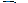 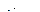 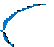 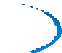 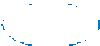 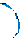 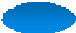 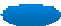 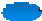 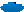 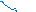 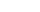 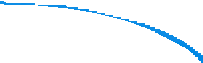 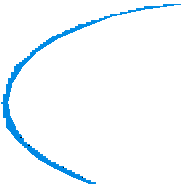 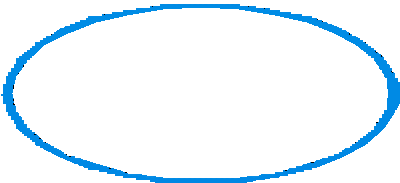 PODER CALORIFICO  INFERIOR
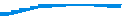 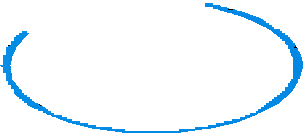 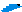 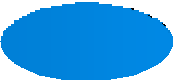 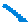 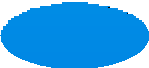 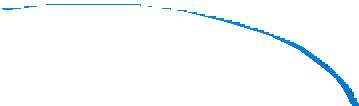 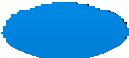 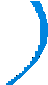 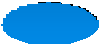 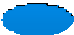 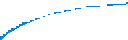 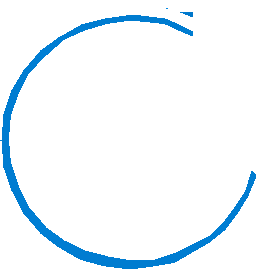 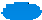 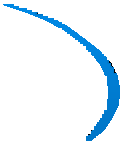 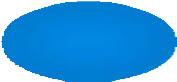 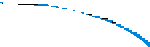 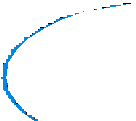 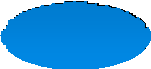 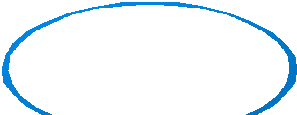 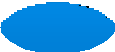 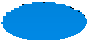 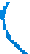 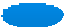 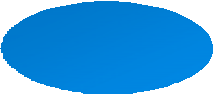 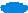 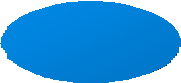 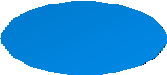 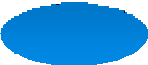 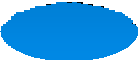 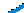 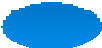 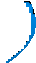 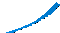 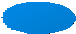 Elaboró Ing. Walter Capeletti/Ing. Marcos Ruiz
5
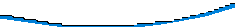 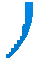 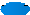 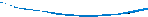 PODER CALORIFICO DE COMBUSTIBLES INDUSTRIALES
INTERPRETACION GRAFICA DEL  PODER CALORIFICO SUPERIOR
Para obtener el Poder Calorífico de un combustible es necesario que todo el carbono (C)  se oxide en forma completa pasando a anhídrido carbónico (CO2)
C
H2
O2
N2
+
+
CALOR +
calor
COMBUSTIBLE
AIRE
GASES DE COMBUSTION
CALOR DE OXIDACION  DEL COMBUSTIBLE
CALOR DE  CONDENSACION  DEL VAPOR DE  AGUA
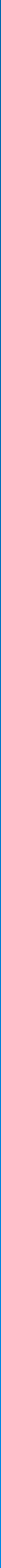 EL VAPOR DE AGUA CONTENIDO EN LOS GASES DE  COMBUSTION CONDENSA
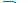 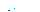 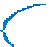 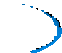 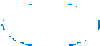 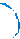 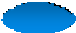 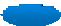 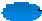 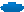 PODER CALORIFICO  INFERIOR

PODER CALORIFICO  SUPERIOR
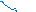 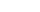 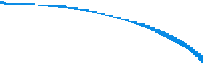 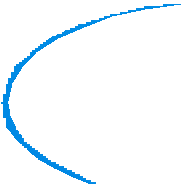 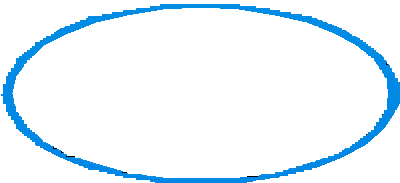 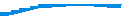 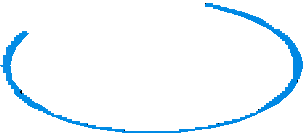 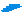 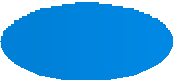 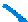 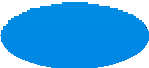 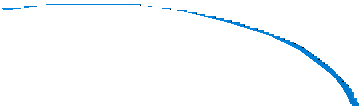 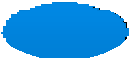 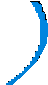 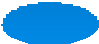 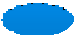 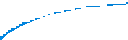 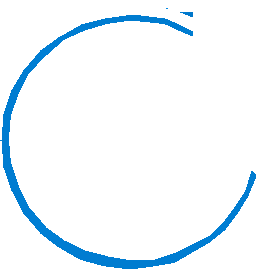 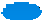 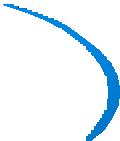 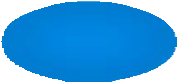 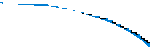 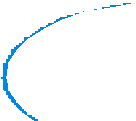 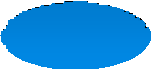 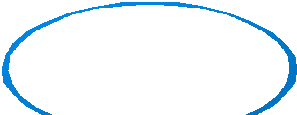 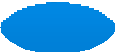 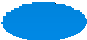 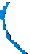 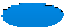 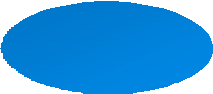 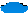 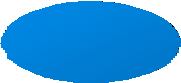 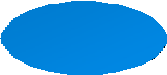 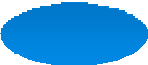 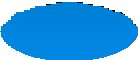 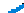 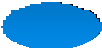 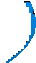 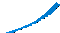 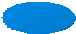 Elaboró Ing. Walter Capeletti/Ing. Marcos Ruiz
6
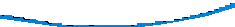 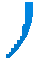 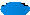 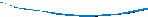 PODER CALORIFICO DE COMBUSTIBLES INDUSTRIALES
RELACION ENTRE LOS PODERES CALORIFICOS

PCI	=	PCS -	597	x	G
Donde:
PCI	= Poder calorífico inferior (kcal / kg comb)
PCS = Poder calorífico superior (kcal / kg comb)
597	= Calor de condensación del agua a O ºC (kcal / kg agua)
G	= Porcentaje en peso del agua formada por la combustión del
H 2 más la humedad propia del combustible (kg agua/ kg comb)
G = 9H + H 20
Siendo:
9 : Son los kilos de agua que se forman al oxidar un kilo de  hidrógeno.
H: Porcentaje de hidrógeno contenido en el combustible.
H2O: Porcentaje de humedad del combustible.
Por lo tanto la ecuación anterior queda:

PCI = PCS -	597 x ( 9H + H2O )
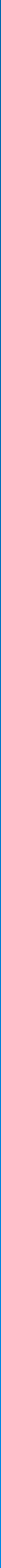 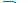 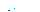 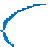 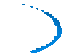 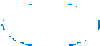 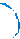 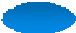 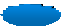 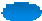 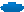 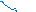 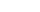 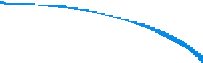 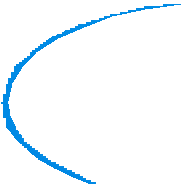 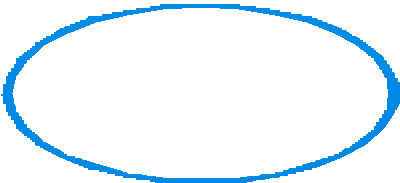 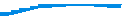 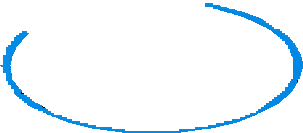 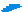 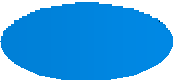 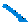 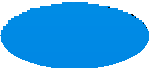 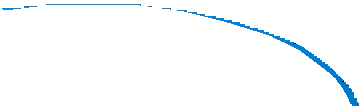 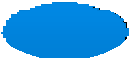 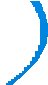 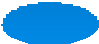 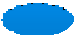 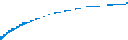 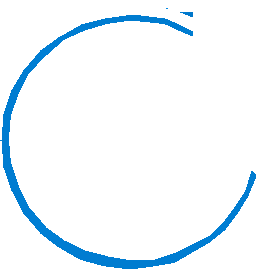 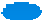 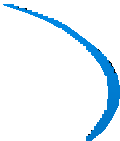 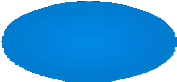 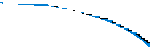 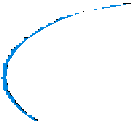 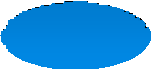 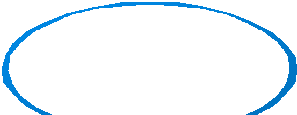 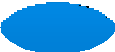 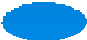 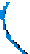 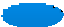 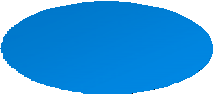 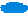 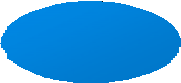 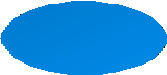 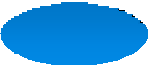 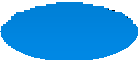 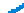 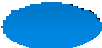 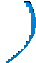 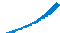 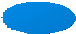 Elaboró Ing. Walter Capeletti/Ing. Marcos Ruiz
7
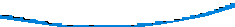 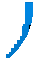 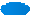 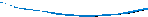 PODER CALORIFICO DE COMBUSTIBLES INDUSTRIALES
DETERMINACION DEL  PODER CALORIFICO
Existen dos procedimientos para la determinación del poder calorífico  de los combustibles, que son:

1.-	Método Analítico

2.-	Método Práctico
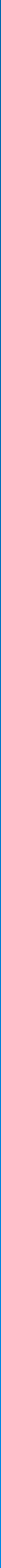 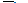 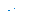 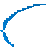 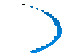 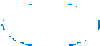 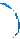 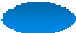 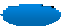 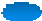 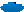 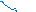 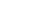 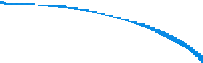 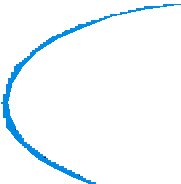 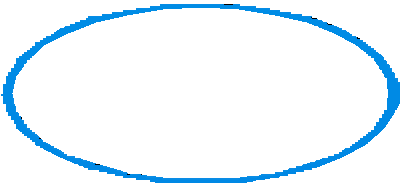 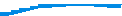 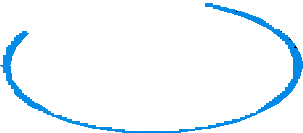 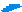 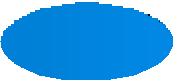 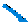 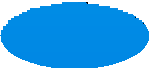 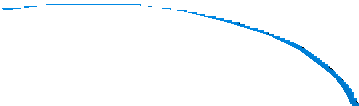 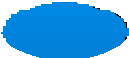 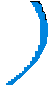 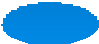 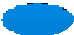 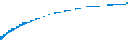 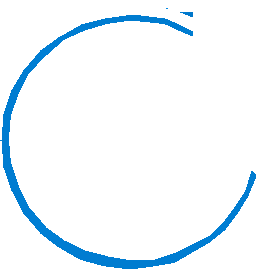 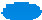 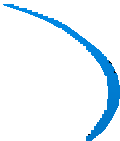 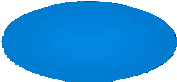 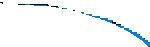 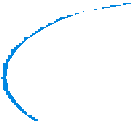 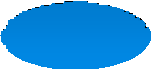 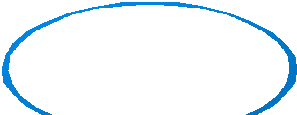 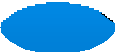 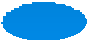 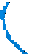 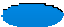 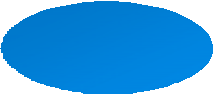 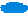 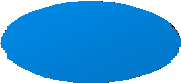 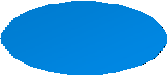 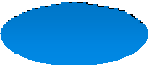 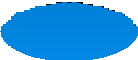 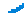 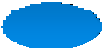 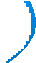 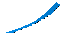 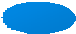 8
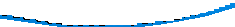 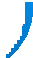 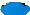 Elaboró Ing. Walter Capeletti/Ing. Marcos Ruiz
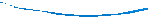 PODER CALORIFICO DE COMBUSTIBLES INDUSTRIALES
METODO ANALITICO
El Método Analítico consiste en aplicar el Principio de Conservación de la  Energía, que expresa:

"El poder calorífico de un cuerpo compuesto es  igual a la suma de los poderes caloríficos de los  elementos simples que lo forman, multiplicados por  la cantidad centesimal en que intervienen,  descontando de la cantidad de hidrógeno total del  combustible la que se encuentra ya combinada con  el oxígeno del mismo”.
Por lo tanto para la aplicación del presente procedimiento es necesario efectuar  previamente un ANALISIS ELEMENTAL del combustible cuyo poder calorífico  deseamos determinar:

C %	-	H %	-	02 %	-	S % -	Humedad %
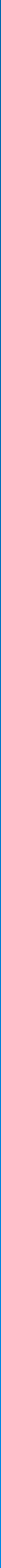 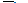 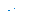 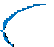 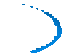 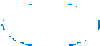 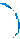 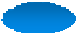 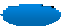 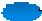 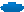 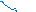 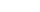 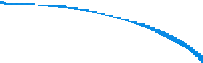 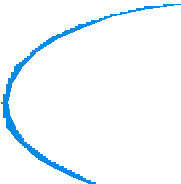 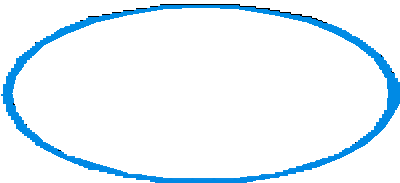 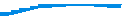 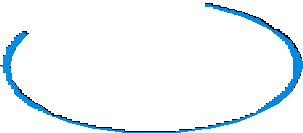 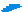 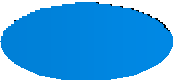 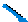 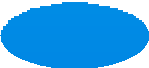 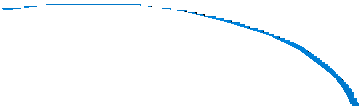 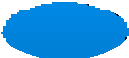 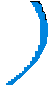 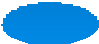 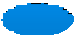 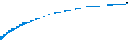 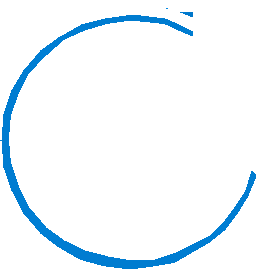 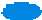 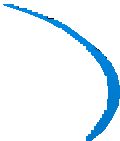 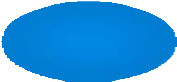 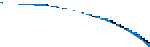 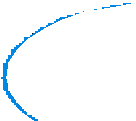 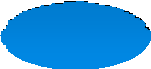 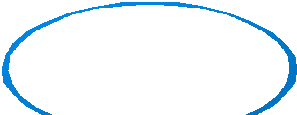 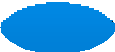 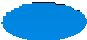 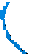 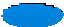 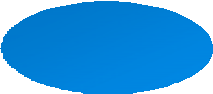 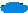 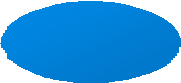 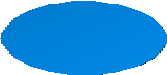 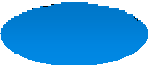 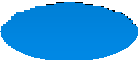 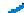 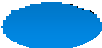 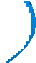 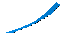 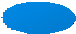 Elaboró Ing. Walter Capeletti/Ing. Marcos Ruiz
9
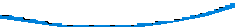 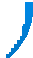 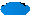 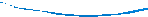 PODER CALORIFICO DE COMBUSTIBLES INDUSTRIALES
PODER CALORIFICO DEL CARBONO
Si el carbono (C) se combina con suficiente cantidad de oxígeno  quema totalmente formando anhídrido carbónico con  desprendimiento de calor.
La reacción química de la combustión completa del carbono es:

C + 02	CO2	+	8.140 kcal/kg carbono

Si el oxígeno disponible para la combustión no fuera suficiente, el  carbono se oxida formando monóxido de carbono con liberación de  calor en mucho menos cantidad, según la siguiente reacción:

C + 1/2	02	CO + 2.440	kcal/kg carbono
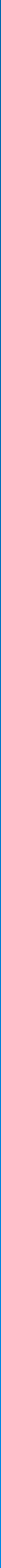 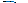 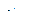 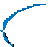 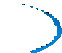 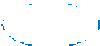 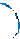 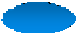 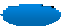 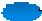 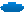 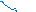 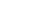 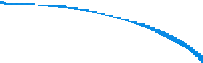 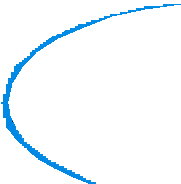 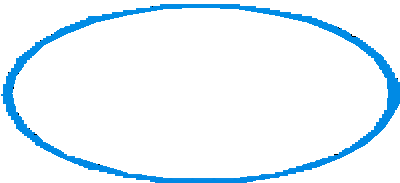 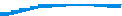 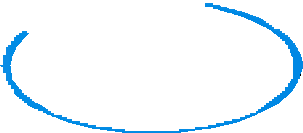 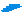 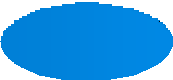 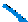 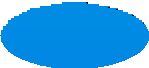 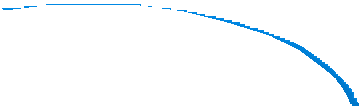 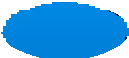 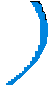 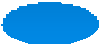 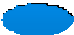 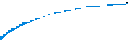 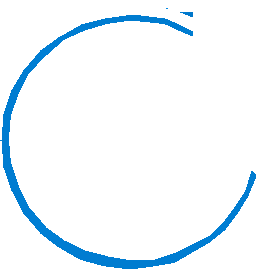 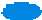 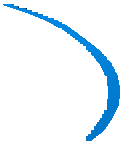 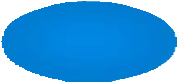 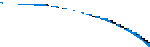 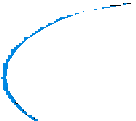 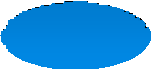 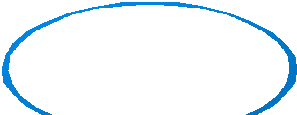 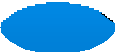 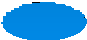 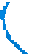 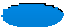 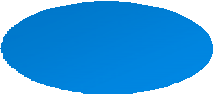 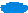 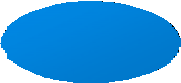 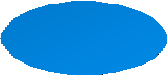 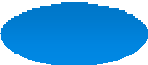 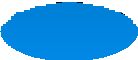 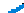 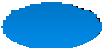 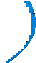 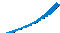 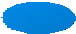 Elaboró Ing. Walter Capeletti/Ing. Marcos Ruiz
10
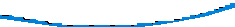 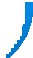 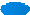 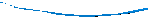 PODER CALORIFICO DE COMBUSTIBLES INDUSTRIALES

PODER CALORIFICO DEL HIDROGENO  1- PODER CALORIFICO SUPERIOR

El Hidrógeno se combina con el oxígeno en forma total, dando como  resultado agua con desprendimiento de calor.


H2	+ 1/2	02	H2O	+	34.400 kcal/kg hidrógeno


Este valor incluye el calor cedido por la condensación del vapor de agua  formado en la combustión, por lo que de acuerdo a lo explicado  anteriormente, corresponde al poder calorífico superior del hidrógeno:


PCS	=	34.400	kcal/kg hidrógeno
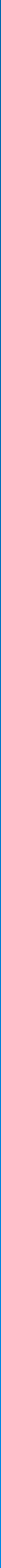 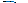 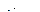 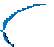 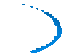 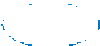 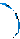 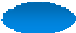 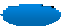 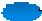 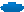 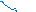 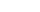 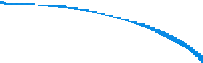 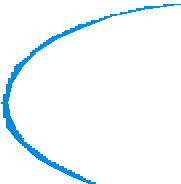 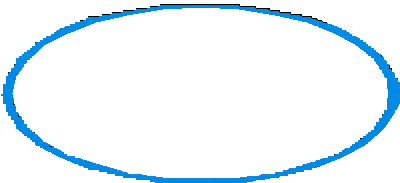 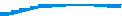 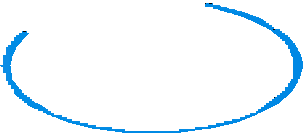 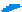 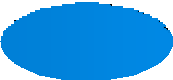 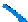 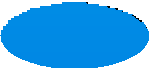 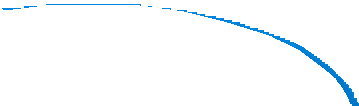 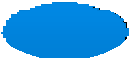 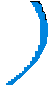 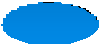 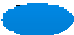 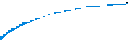 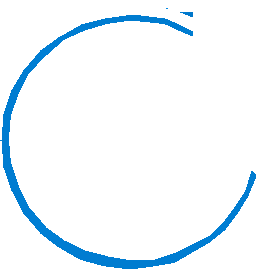 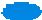 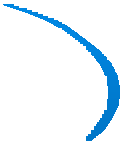 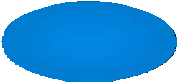 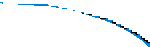 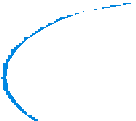 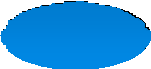 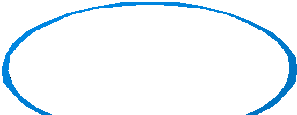 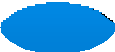 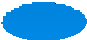 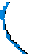 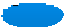 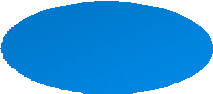 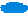 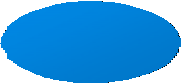 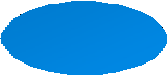 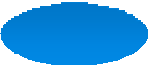 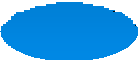 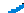 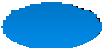 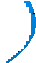 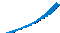 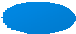 Elaboró Ing. Walter Capeletti/Ing. Marcos Ruiz
11
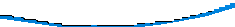 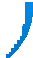 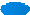 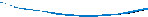 PODER CALORIFICO DE COMBUSTIBLES INDUSTRIALES
2- PODER CALORIFICO INFERIOR
En el caso de que no se pueda aprovechar ese calor de condensación, al  calor liberado en la oxidación del hidrógeno habrá que descontarle el  calor que pierde al no condensar el vapor de agua, con lo cual se  obtendría el poder calorífico inferior del hidrógeno.

PCI	=	PCS -	600	x	( 9H	+ H20 )
Considerando:
H20 = 0 por considerar que no existe humedad en el combustible  H	= 1 kg hidrógeno
Resulta :
PCI = 34.400 - 600 x 9
PCI = 34.400 - 5.400

PCI	= 29.000	kcal/kg hidrógeno
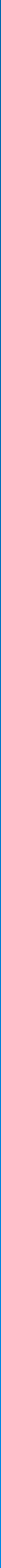 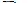 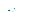 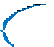 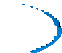 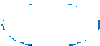 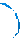 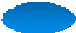 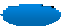 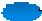 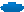 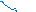 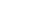 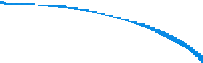 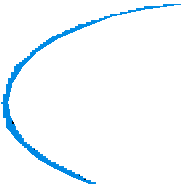 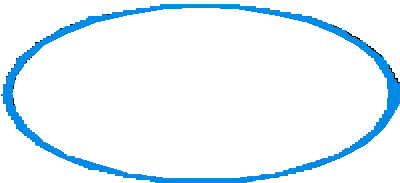 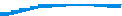 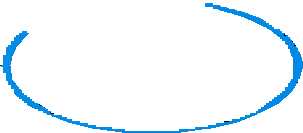 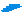 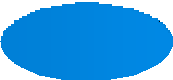 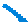 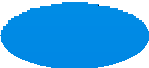 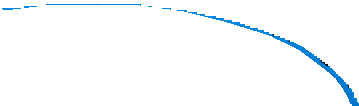 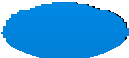 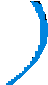 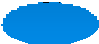 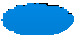 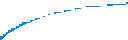 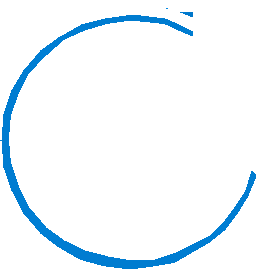 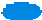 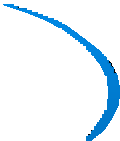 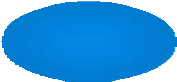 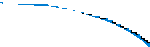 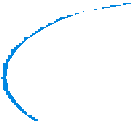 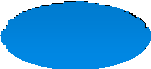 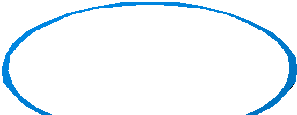 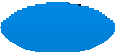 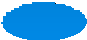 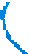 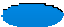 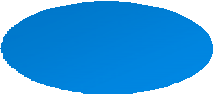 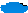 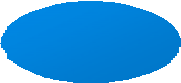 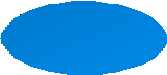 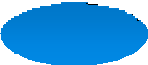 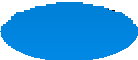 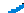 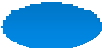 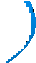 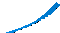 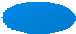 Elaboró Ing. Walter Capeletti/Ing. Marcos Ruiz
12
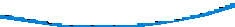 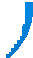 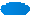 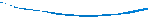 PODER CALORIFICO DE COMBUSTIBLES INDUSTRIALES
PODER CALORIFICO DEL AZUFRE
El azufre es un contaminante del combustible y su presencia es  indeseable, no obstante cuando éste elemento está presente y se  oxida libera calor de acuerdo a la siguiente reacción química:
S + 02
SO2	+	2.220 kcal/kg azufre
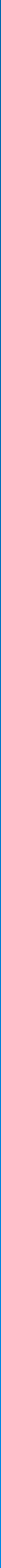 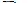 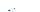 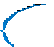 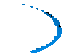 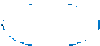 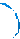 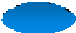 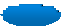 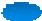 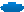 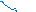 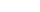 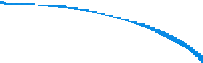 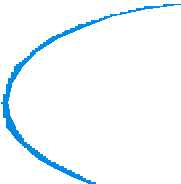 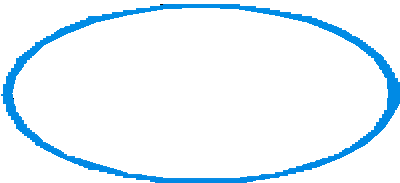 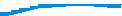 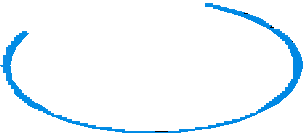 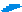 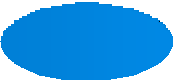 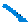 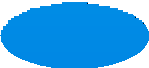 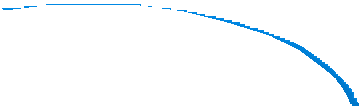 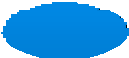 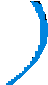 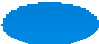 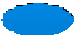 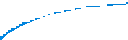 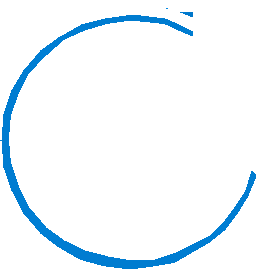 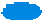 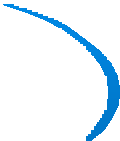 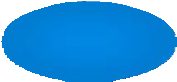 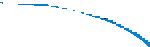 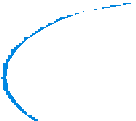 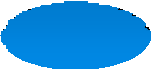 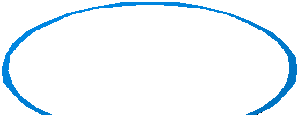 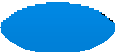 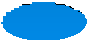 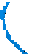 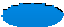 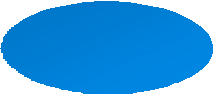 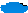 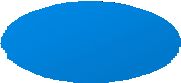 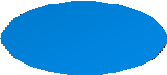 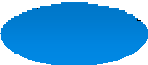 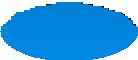 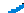 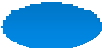 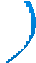 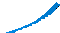 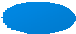 Elaboró Ing. Walter Capeletti/Ing. Marcos Ruiz
13
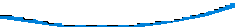 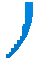 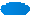 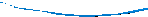 PODER CALORIFICO DE COMBUSTIBLES INDUSTRIALES
FORMULA DE DULONG
PODER CALORIFICO SUPERIOR DE UN COMBUSTIBLE SECO
Por el principio de conservación de la energía, el físico DULONG expresa el  poder calorífico superior de un combustible seco, sólido o líquido, que  contenga carbono, hidrógeno y azufre en su composición, por la  expresión:
PCS	=	8.140 x	C	+ 34.400	x	(H -	O/8)	+	2.220	x	S
Donde:
C : cantidad centesimal de carbono en peso por kilogramo combustible  H : cantidad centesimal de hidrógeno total en peso por kilogramo de
combustible
O: cantidad centesimal de oxígeno en peso por kilogramo combustible  S : cantidad centesimal de azufre en peso por kilogramo combustible  O / 8 : cantidad centesimal de hidrógeno en peso que se encuentra
combinado con el oxígeno del mismo combustible dando "agua de  combinación"
(H - O/8 ) : cantidad centesimal de "hidrógeno disponible", en peso  realmente disponible para que se oxide con el oxígeno del aire,  dando "agua de formación"
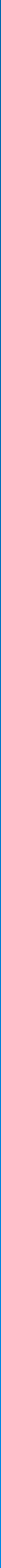 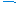 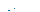 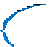 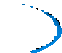 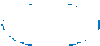 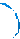 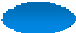 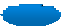 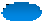 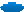 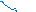 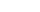 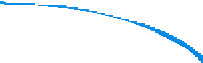 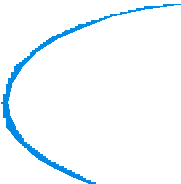 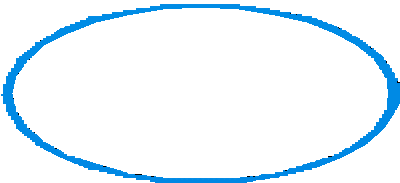 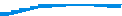 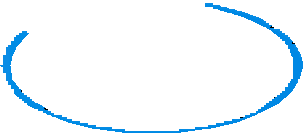 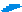 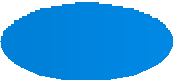 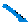 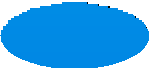 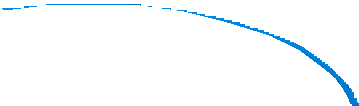 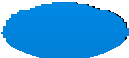 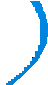 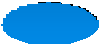 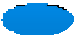 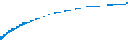 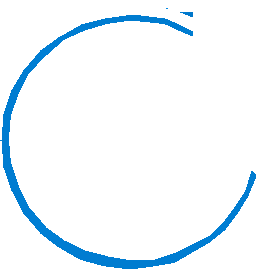 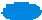 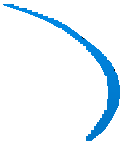 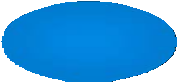 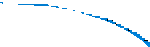 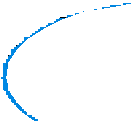 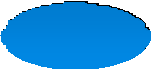 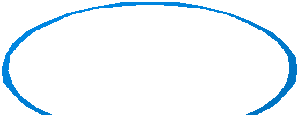 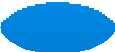 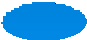 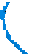 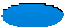 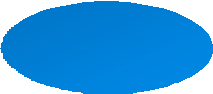 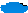 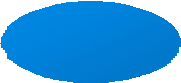 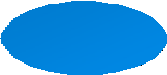 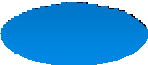 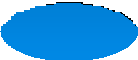 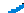 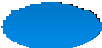 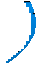 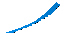 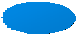 Elaboró Ing. Walter Capeletti/Ing. Marcos Ruiz
14
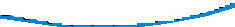 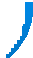 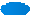 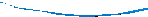 PODER CALORIFICO DE COMBUSTIBLES INDUSTRIALES
Recordemos la oxidación del hidrógeno:
H2	+	1/2	O2 ----------------------	H2O
2 kg H2	+ 1/2 x	32kg O2 ------------	18 kg	H2O
1 kg	H2	+	8 kg O2 ---------------------	9 kg	H2O

Ecuación que nos dice que:

8 kg de oxígeno se van a combinar con 1 kg. de  hidrógeno para "formar" 9 kg. de agua.
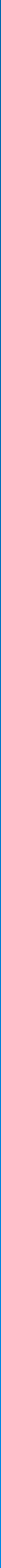 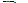 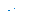 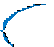 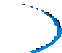 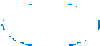 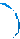 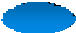 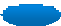 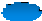 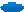 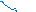 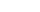 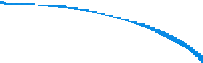 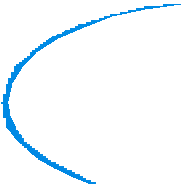 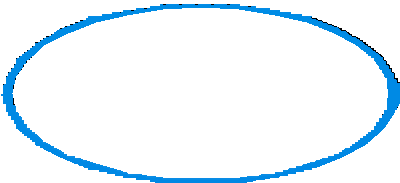 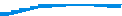 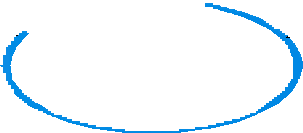 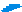 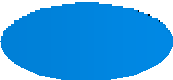 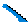 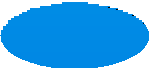 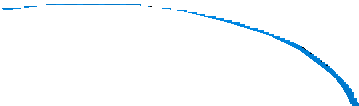 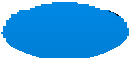 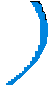 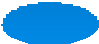 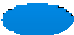 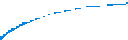 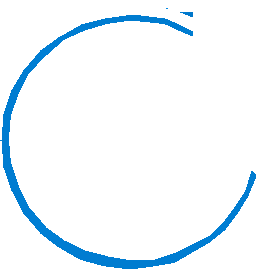 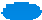 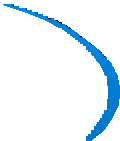 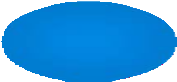 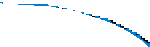 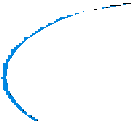 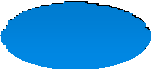 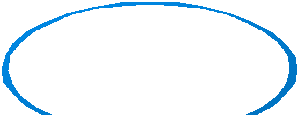 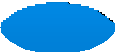 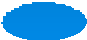 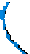 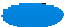 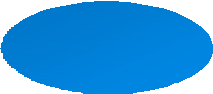 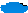 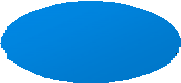 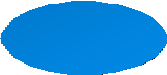 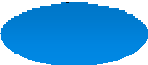 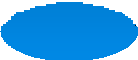 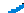 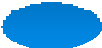 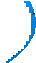 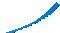 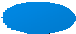 Elaboró Ing. Walter Capeletti/Ing. Marcos Ruiz
15
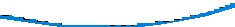 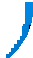 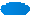 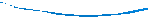 PODER CALORIFICO DE COMBUSTIBLES INDUSTRIALES
FORMULA DE DULONG
PODER CALORIFICO INFERIOR DE UN COMBUSTIBLE SECO

PCI = 8.140 x C + 29.000 x (H - O/ 8 ) + 2.220 x S

FORMULA DE DULONG
PODER CALORIFICO INFERIOR DE UN COMBUSTIBLE HUMEDO

PCI = 8.140 x C + 29.000 x (H - O/ 8 ) +  2.220 x S - 600 x H2O

FORMULA DE HUTTE
PODER CALORIFICO INFERIOR DE UN COMBUSTIBLE HUMEDO

PCI = 8.100 x C + 29.000 x (H - O/ 8 ) + 2.500 x S -  600 x H2O

FORMULA DE LA ASOCIACION DE INGENIEROS ALEMANES  PODER CALORIFICO INFERIOR DE UN COMBUSTIBLE HUMEDO

PCI = 8.080 x C + 29.000 x (H - O/ 8 ) + 2.500 x S -  600 x H2O
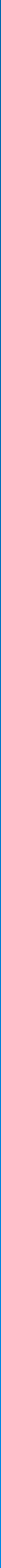 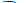 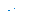 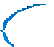 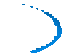 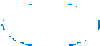 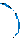 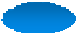 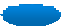 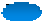 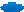 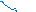 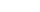 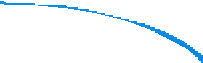 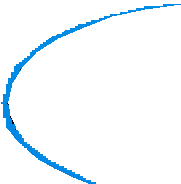 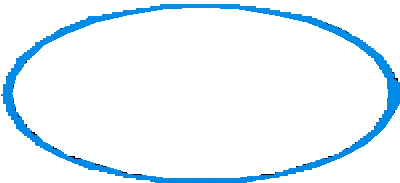 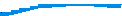 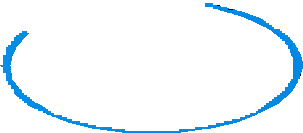 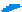 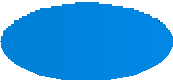 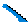 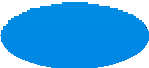 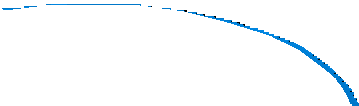 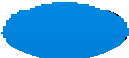 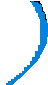 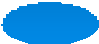 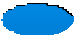 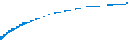 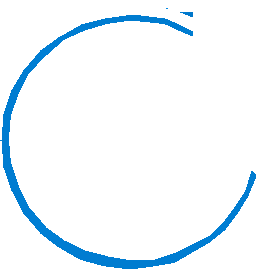 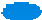 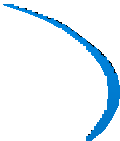 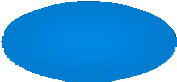 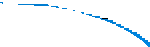 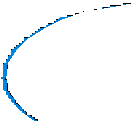 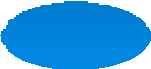 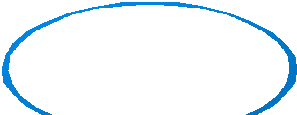 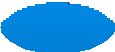 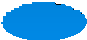 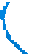 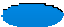 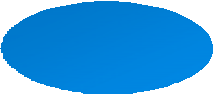 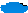 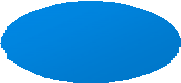 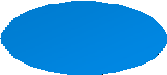 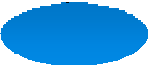 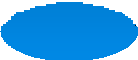 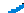 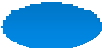 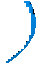 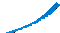 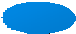 Elaboró Ing. Walter Capeletti/Ing. Marcos Ruiz
16
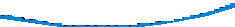 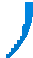 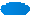 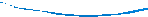 PODER CALORIFICO DE COMBUSTIBLES INDUSTRIALES
METODO PRACTICO
El Método Práctico consiste en el empleo de "Calorímetros" mediante los  cuales se puede determinar en forma directa en el laboratorio el poder  calorífico de los combustibles.
Los métodos calorimétricos consisten en quemar una cierta cantidad de  combustible y medir la cantidad de calor producida a través de la energía  térmica ganada por un líquido conocido, agua, el que , de acuerdo el  método a utilizar, puede estar contenida en un recipiente, o permanecer  en continua circulación durante el proceso.

En un proceso ideal se cumplirá que:
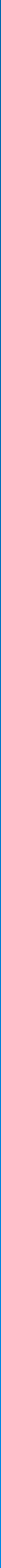 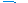 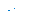 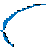 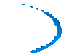 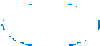 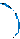 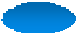 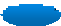 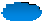 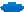 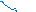 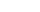 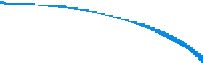 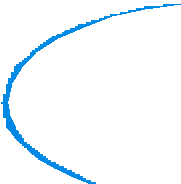 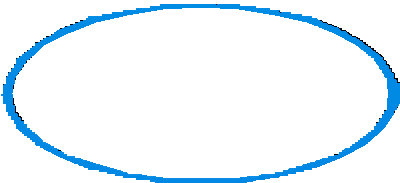 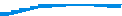 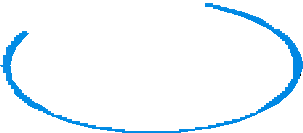 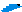 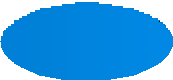 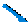 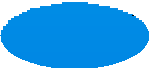 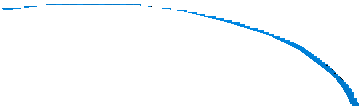 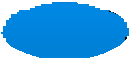 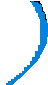 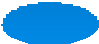 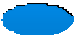 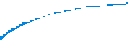 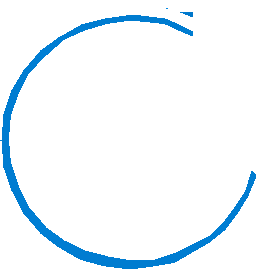 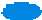 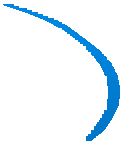 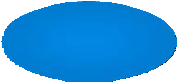 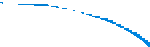 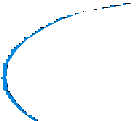 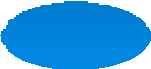 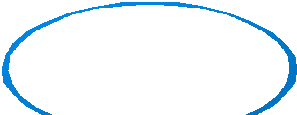 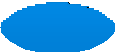 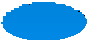 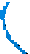 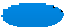 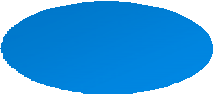 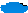 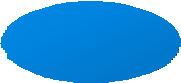 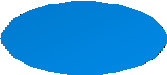 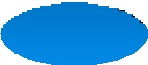 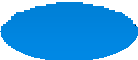 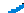 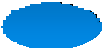 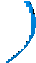 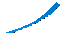 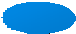 Elaboró Ing. Walter Capeletti/Ing. Marcos Ruiz
17
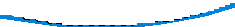 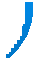 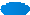 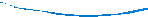 PODER CALORIFICO DE COMBUSTIBLES INDUSTRIALES
CALORIMETRO DE MAHLER Y KROEKER
PROCEDIMIENTO DE CALCULO
El procedimiento de cálculo se basa en suponer que al no existir  intercambio térmico con el medio, el calor generado dentro de la  bomba calorimétrica (Q) es entonces absorbido por los elementos que  rodean la misma que son:
el agua contenida en el calorímetro
el agitador
el termómetro
la bomba y
el recipiente calorimétrico

Q = Q agua + Q agitador  + Q termómetro + Q bomba + Q recipiente.
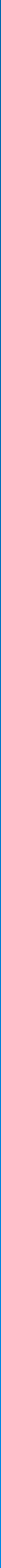 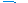 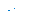 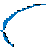 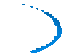 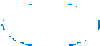 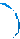 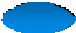 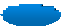 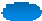 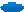 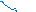 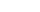 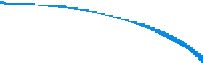 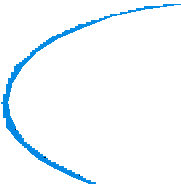 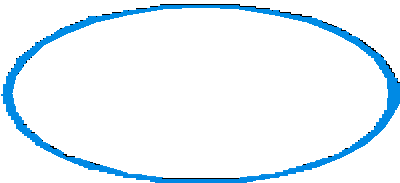 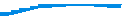 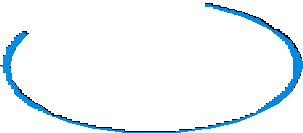 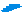 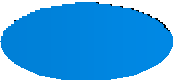 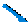 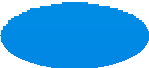 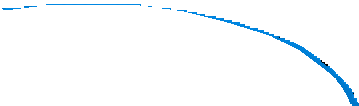 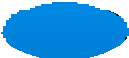 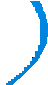 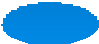 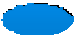 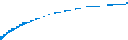 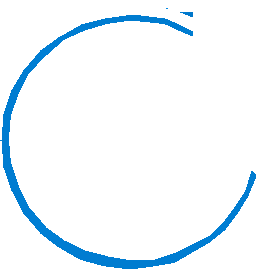 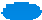 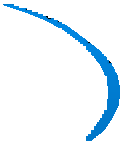 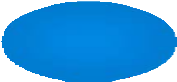 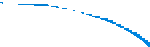 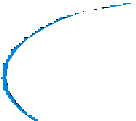 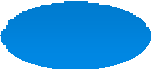 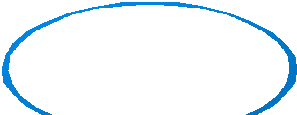 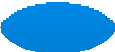 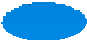 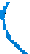 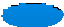 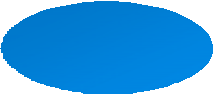 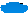 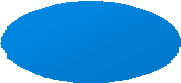 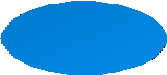 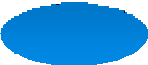 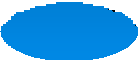 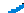 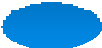 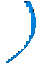 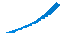 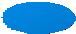 Elaboró Ing. Walter Capeletti/Ing. Marcos Ruiz
18
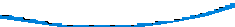 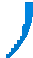 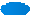 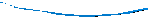 PODER CALORIFICO DE COMBUSTIBLES INDUSTRIALES
Q =	Q agua + Q agitador + Q termómetro + Q bomba + Q recipiente
Q  magua .cpagua .Δ t  mtermómetro .cptermómetro .Δ t  magitador .cpagitador .Δ t  mrecipiente .cprecipiente .Δ t
mbaso .cpbaso .Δ t
Como para distintos ensayos en un mismo aparato, tanto el agitador, como el  termómetro, la bomba y el recipiente son comunes, se puede agrupar de la siguiente  manera:


magua .cp agua  mtermómetro .cp termómetro  magitador .cp agitador  mrecipiente .cp
recipiente
.


Q  Δ t
  mbaso .cpbaso
Ecuación que se puede indicar como:
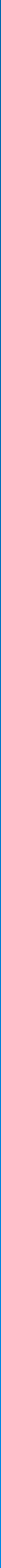 Q  magua .cpagua .Δ t  Eaparato .Δ t
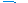 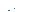 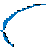 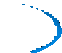 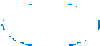 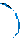 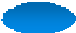 Q  m	.cp	 E	.Δ t
agua	agua	aparato
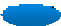 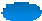 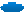 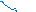 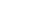 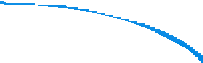 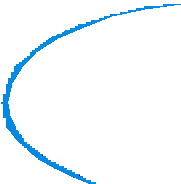 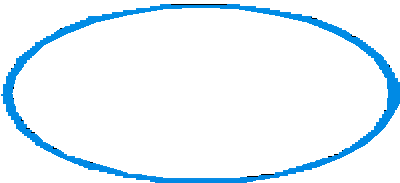 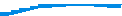 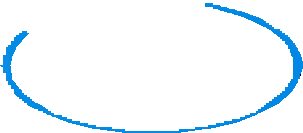 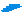 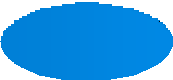 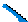 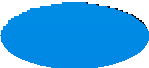 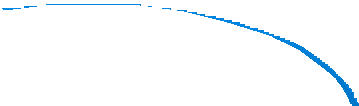 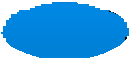 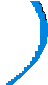 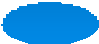 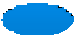 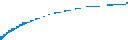 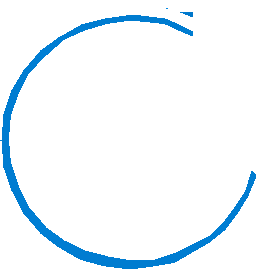 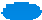 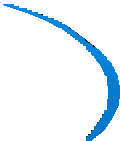 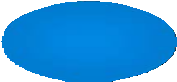 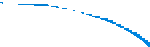 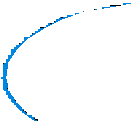 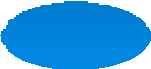 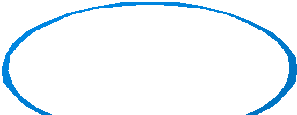 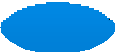 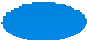 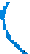 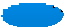 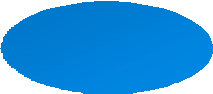 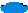 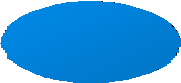 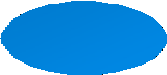 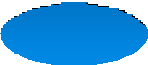 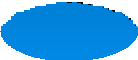 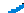 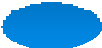 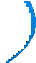 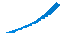 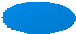 Elaboró Ing. Walter Capeletti/Ing. Marcos Ruiz
19
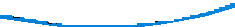 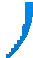 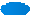 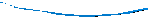 PODER CALORIFICO DE COMBUSTIBLES INDUSTRIALES

DETERMINACION DEL PODER CALORIFICO SUPERIOR
Como el calor total liberado de la bomba calorimétrica es el cedido por la combustión del combustible  y la del alambre, resulta:
Q = Q combustible + Q alambre
Despejando:
Q combustible = Q - Q alambre
Siendo:
Q  m	.cp	 E	.Δ t
agua	agua	aparato
=
Q alambre	m alambre . C alambre
Siendo:
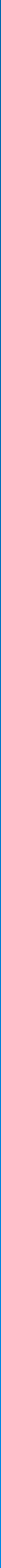 = calor de fusión del alambre (kcal/kg)
= peso del alambre (kg)
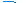 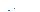 C alambre
m alambre
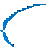 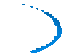 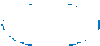 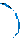 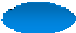 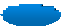 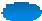 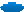 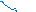 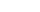 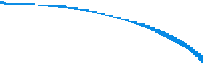 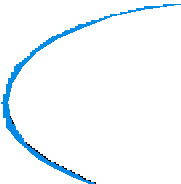 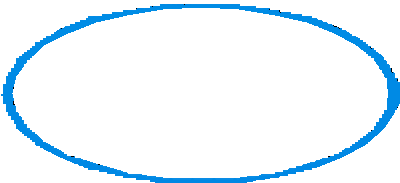 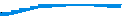 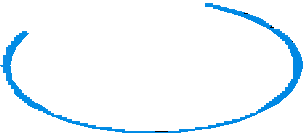 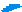 Qcombustible  	( magua   Eaparato  ).Δ t	-	malambre  . Calambre
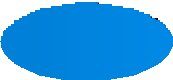 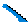 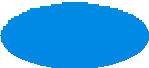 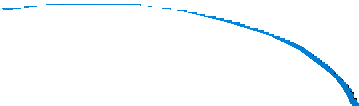 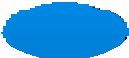 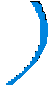 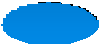 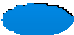 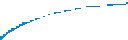 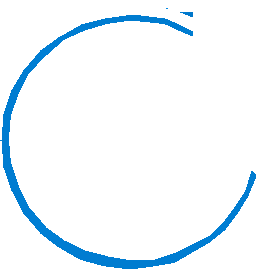 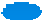 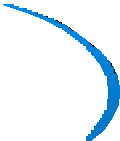 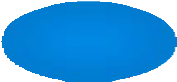 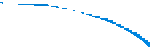 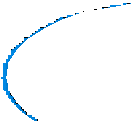 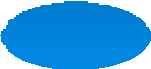 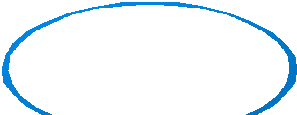 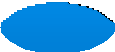 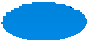 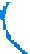 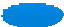 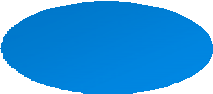 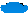 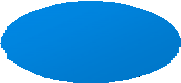 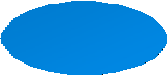 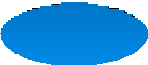 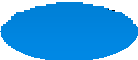 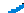 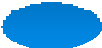 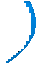 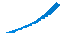 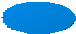 Elaboró Ing. Walter Capeletti/Ing. Marcos Ruiz
20
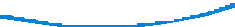 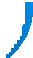 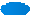 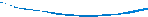 PODER CALORIFICO DE COMBUSTIBLES INDUSTRIALES
DETERMINACION DEL PODER CALORIFICO SUPERIOR (continuación)
PCS  Qcombustible
Gcombustible

PCS  ( magua   Eaparato  ).Δ t	-  malambre  . Calambre
Gcombustible
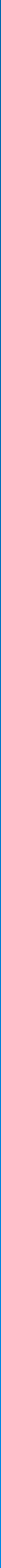 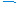 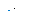 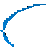 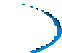 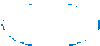 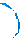 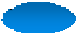 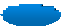 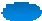 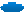 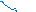 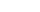 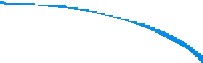 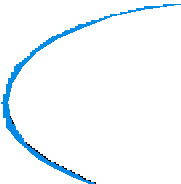 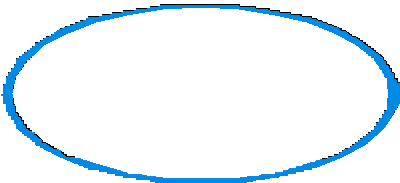 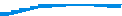 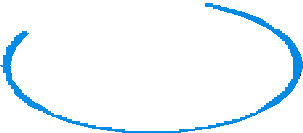 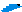 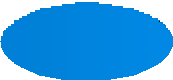 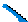 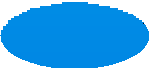 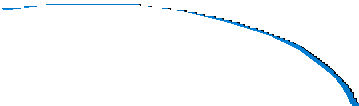 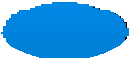 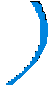 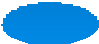 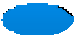 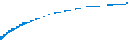 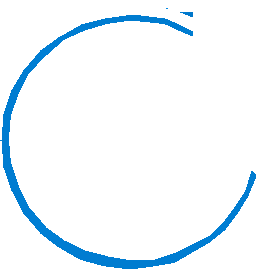 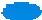 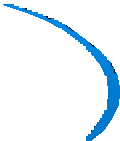 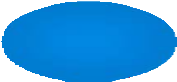 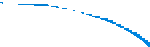 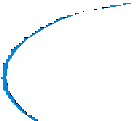 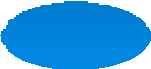 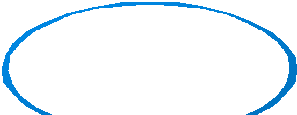 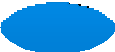 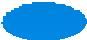 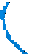 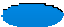 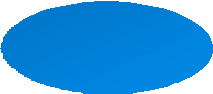 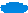 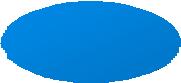 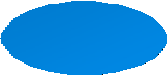 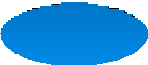 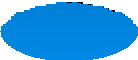 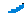 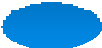 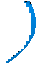 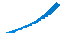 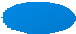 Elaboró Ing. Walter Capeletti/Ing. Marcos Ruiz
21
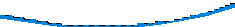 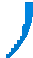 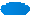 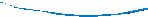 PODER CALORIFICO DE COMBUSTIBLES INDUSTRIALES


DETERMINACION DEL PODER CALORIFICO INFERIOR

PCI	=	PCS	-	600	( 9H	+ H2O )
En la práctica se emplea otro procedimiento mucho más dinámico
Gagua  Gcombustible
PCI  PCS  600.
Donde:
= Representa el peso del total de agua existente
(kg.agua)
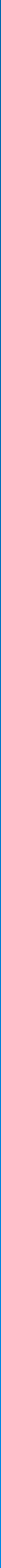 G agua
G comb  = Es el peso de combustible quemado	(kg.comb)  Siendo:
G agua = Peso papel húmedo -	Peso papel seco (kg.agua)
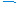 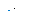 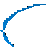 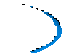 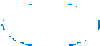 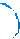 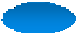 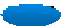 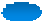 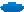 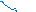 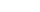 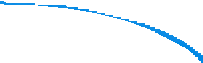 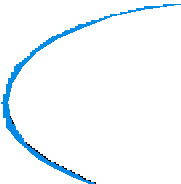 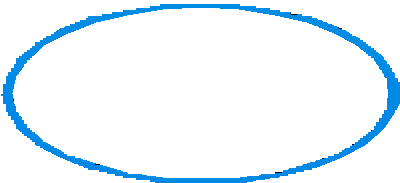 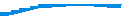 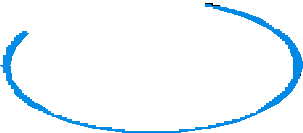 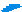 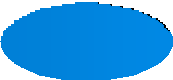 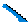 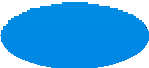 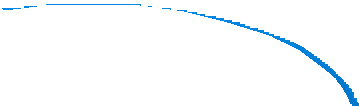 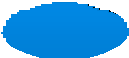 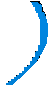 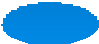 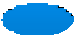 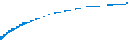 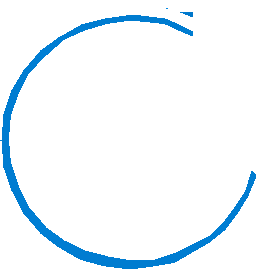 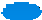 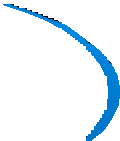 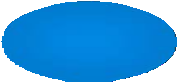 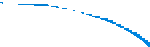 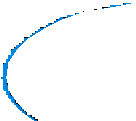 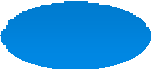 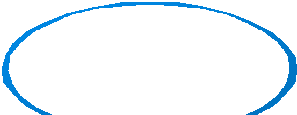 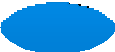 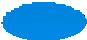 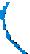 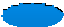 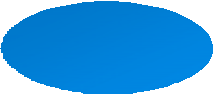 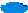 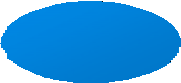 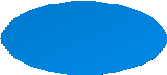 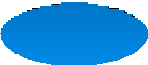 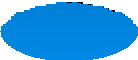 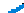 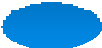 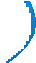 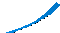 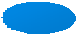 Elaboró Ing. Walter Capeletti/Ing. Marcos Ruiz
22
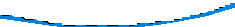 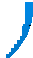 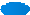 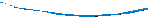